Новые старые слова
Презентация к уроку русского языка в 4 классе.
Подготовила: Гущина Дарья Викторовна, ученица 4 «А» класса, МБОУ НОШ №60, г.Астрахань, 2014 год.
В русском языке существуют слова, которые  поменяли своё первоначальное значение. И то, что они означали раньше, теперь произносится нами (современными людьми)по-другому.
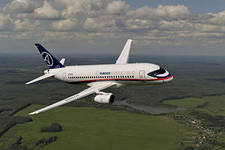 С А М О Л Ё Т
Т К А Ц К И Й  Ч Е Л Н О К
П А Р О М
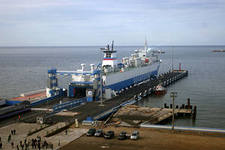 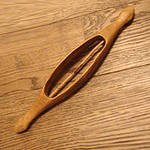 В И Н Ч Е С Т Е Р
СЕЙЧАС
РАНЬШЕ
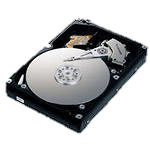 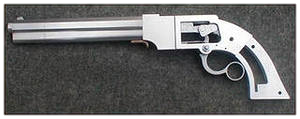 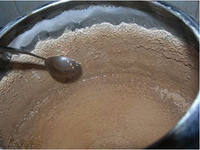 П О Л О В Н И К
Употреблялась данное слово с приставкой  у – уполовник – что  обозначало накипь, лишнее при варке
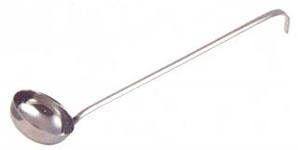 Б О Л В А Н
СКАЛА, МАССИВНАЯ ГЛЫБА
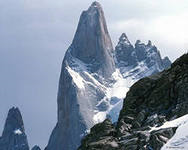 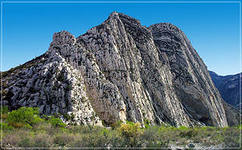 Диван
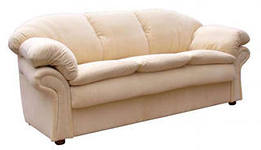 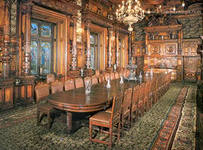 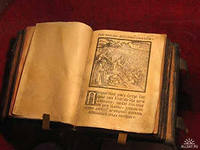 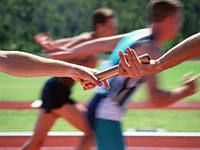 Э С Т А Ф Е Т А
СРОЧНАЯ   ПОЧТА
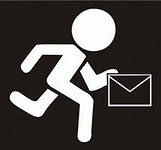 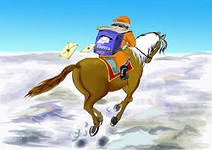 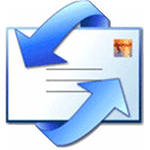 П О Д Л Е Ц  - простой, незнатный господин
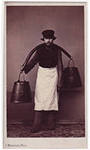 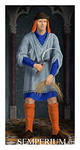 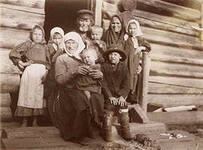 О Л У Х – воловий пастух, ковбой
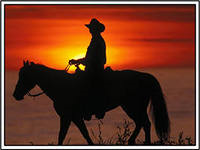 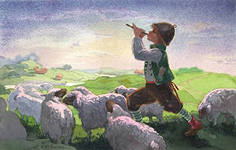 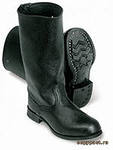 ХАЛЯВА
Халявой раньше называлось голенище сапога. Нижняя часть сапога — головка — изнашивалась куда быстрей, чем голенище халява. Предприимчивые «холодные сапожники» пришивали к голенищу новую головку. Такие сапоги — пришитые «на халяву» — были намного дешевле новых.
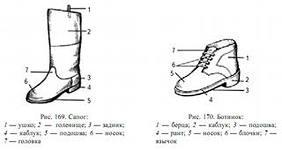 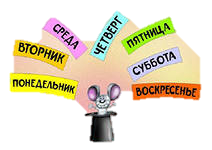 Н Е Д Е Л Я
Словом «неделя» раньше обозначалось воскресенье — нерабочий день, когда «не делают», а потом стала называться семидневка. Во многих славянских языках такое название сохранилось до сих пор
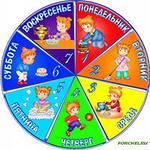 Ш И Ш К А
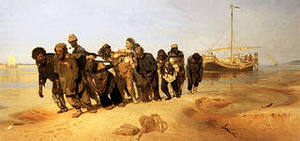 - Самого опытного и сильного бурлака, идущего в лямке первым, называли шишкой. Это перешло в выражение «большая шишка» для обозначения важного человека.
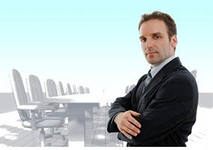 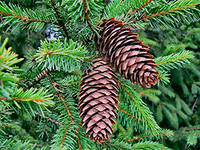 С П А С И Б О  З А    В Н И М А Н И Е!